Resume
A resume is a one-page document that summarizes your education, work experience, skills, and achievements. Its main purpose is to show potential employers, colleges, or organizations why you are a strong candidate for a job, internship, or scholarship. A well-crafted resume highlights your strengths, helps you stand out from other applicants, and increases your chances of securing an interview. 

Key Things to Remember When Writing a Resume:
✔ Keep It Clear and Concise – A resume should be one page, easy to read, and formatted neatly. Stick to bullet points rather than long paragraphs.
✔ Be Consistent – Use the same font, spacing, and formatting throughout (e.g., bold job titles, italics for dates, bullet points for descriptions). Consistency makes your resume look polished and professional.
✔ Highlight the Most Relevant Information – Focus on your education, work experience, extracurricular activities, leadership roles, and skills that best match the job or opportunity you’re applying for.
✔ Use Action Words – Start each bullet point with a strong verb (e.g., "Organized," "Led," "Assisted," "Managed") to make your experience sound impactful.
✔ Proofread – Spelling and grammar mistakes make a bad impression. Double-check your resume, and ask a teacher, parent, or friend to review it.
See Example
Resume Example
If you're writing a resume for the first time, using a template can be a great starting point. Templates provide a structured format, so you don’t have to design a resume from scratch. However, it's important to personalize the template to reflect your own experiences and avoid generic wording.
Canva (www.canva.com) – Offers free, easy-to-edit resume templates with a modern look.
Microsoft Word & Google Docs – Both have built-in resume templates under "Templates" when you create a new document.
Zety (www.zety.com) – Provides professional resume templates and examples.
Indeed (www.indeed.com) – Has resume-building tools that are especially useful for job seekers.
Back to Board
Cover Letter
A cover letter is a short, formal letter you send with your resume when applying for a job. It helps introduce you to the employer and explains why you would be a great fit for the position. Even if a company doesn’t require a cover letter, sending one can make you stand out as professional and prepared. 

Why Write a Cover Letter?
A cover letter gives you a chance to:
Explain why you’re interested in the job and company.
Highlight skills and experiences that make you a strong candidate.
Show the employer that you’ve done your research and are serious about the position.

A cover letter helps make a good first impression, especially if you don’t get to meet the hiring manager in person. Keep it clear, professional, and confident!
See Example
Cover Letter Example
Dear Hiring Manager,
I am excited to apply for a [Position Name] at [Retail Company Name]. I admire [Retail Company Name]’s commitment to providing excellent customer service and creating a welcoming shopping experience. After researching your company, I was especially impressed by [mention a specific value, initiative, or program—for example, “your dedication to community involvement and sustainability efforts”]. As a recent high school graduate with a strong work ethic and customer service experience, I believe I would be a great addition to your team.
Over the past few years, I have worked in various roles that have helped me develop strong communication, teamwork, and problem-solving skills. As a grocery store associate, I assisted customers, handled transactions, and maintained a clean and organized workspace. Babysitting for local families taught me patience, adaptability, and the ability to multitask in fast-paced situations. Additionally, running my own lawn care service during the summer required time management, reliability, and attention to detail to ensure customer satisfaction. These experiences have given me the ability to work well with others, stay organized, and provide excellent service—qualities that align well with [Retail Company Name]’s commitment to [customer satisfaction, teamwork, efficiency, etc.].
I am eager for the opportunity to bring my skills and enthusiasm to [Retail Company Name] and contribute to your team’s success. I would welcome the chance to further discuss how I can be an asset to your company. Thank you for your time and consideration—I look forward to the possibility of an interview.
Sincerely,[Your Name]
Back to Board
Complaint Email
When writing a complaint, keep it clear, polite, and professional.
Explain the situation – What happened? Be specific but brief. 
Include important details – Mention what you expected, the cost, and what went wrong.
State what you want – A refund? A replacement? An apology? Be clear about what would fix the issue.
Make them care – If it caused an inconvenience, mention it, but keep it professional.
Stay Polite– A rude or angry tone won’t help. Being respectful increases your chances of a helpful response. Being firm but respectful will help you get the best outcome!
See Example
Complaint Email Example
Instead of “This product is awful, and your company is a scam!” try:

Dear Laundry Solutions, Inc.,
I recently purchased the Stain Remover 2000 for $10.98, but it didn’t work as expected. I was disappointed because I was hoping it would get the spaghetti stain out of my mom’s sweater. I’d appreciate a refund. Please let me know how we can resolve this.
Sincerely,
[Customer Name]
Back to Board
Text to Coworker
Texting a coworker is different from texting a friend. It should be polite, professional, and to the point. Even if you get along well, keep work texts clear and respectful to avoid misunderstandings.

Do:
Keep it short and clear 
Use proper grammar and punctuation – Avoid slang, emojis, or abbreviations (e.g., "u" instead of "you").
Be polite and respectful – Start with a greeting and use a friendly but professional tone.
Consider the timing – Avoid texting outside work hours unless it’s urgent.
Double-check your tone – Since texts lack voice tone, read it over to make sure it doesn’t sound rude or demanding.

Don’t:
Be too casual – Avoid jokes, personal gossip, or unprofessional language.
Send long paragraphs – Keep it short and direct; save detailed discussions for email or in-person conversations.
Text when upset – If you’re frustrated, wait before responding so you don’t say something unprofessional.
Discuss sensitive topics – Work issues, conflicts, or personal matters should not be handled over text.
See Example
Text to Coworker Example
Unprofessional:"Hey, I need u to cover my shift. Lmk asap. My kid was up all nite puking.“

Professional:"Hi Jason, would you be able to cover my shift tomorrow? My washing machine has flooded my house. I’d be happy to switch a shift with you if you’d rather do that than just work an extra shift. Let me know when you get a chance. Thanks!"
Back to Board
Call in Sick
When calling in sick, be professional, clear, and timely so your employer can plan for your absence. Handling sick calls professionally shows responsibility and helps maintain a good reputation at work!
Call as early as possible – Give your supervisor enough time to adjust the schedule. Call at least a few hours before your start time. This is information you should obtain when you are hired. Who do you call? What is their preferred method of communication? What time is best to contact them? (For example: If your job starts at 8am, contacting someone at 4am is probably too early, but it is reasonable that they would want to know by 6 or 7am.)
Speak professionally – Use a respectful tone and keep it brief. No need to overshare details about your situation.
Offer a plan for the next day – If you’re unsure whether you’ll be better, let them know when you’ll update them.
Apologize for the inconvenience – Show that you understand your absence affects the team.
See Example
Call in Sick Example
📞 Calling your supervisor script:"Hi Mrs. Jones, this is Josh Harris. I’m not feeling well today and won’t be able to make it to work. I’ll check in later today or tomorrow morning to let you know if I’ll be able to return. I apologize for the short notice and appreciate your understanding. Please let me know if you need anything from me."
Back to Board
Email to Child’s Principal
When emailing a principal about a concern, it’s important to stay calm, professional, and focused on finding a solution. Even if you’re frustrated, keeping your email respectful will help you get a better response.

Use a clear subject line – Example: Concern Regarding [Child’s Name] – Request for Meeting

Start with a polite greeting – Address the principal formally (e.g., Dear Principal [Last Name],).

Briefly explain the situation – Stick to the facts and avoid emotional language.

State what you hope to achieve – Be clear about what outcome you’re seeking. If you’d like to request an in-person meeting or phone call, be sure to give a few options of when you’d be available. 

End with a polite closing – Thank them for their time and include your contact information.
See Example
Email to Child’s Principal Example
Subject: Concern Regarding Kari Simon – Request for Meeting
Dear Principal Nash,
I hope you’re doing well. I am reaching out regarding a concern with [briefly state the issue, e.g., a classroom situation, a policy, or an incident]. I would appreciate the opportunity to meet with you to discuss this matter and explore possible solutions.
My goal is to ensure that [desired outcome, e.g., my child receives additional support, we clarify school policies, etc.]. Please let me know a convenient time for us to meet. I am easily available on Tuesdays and Thursdays. Thank you for your time and attention to this matter.
Best regards,[Your Name][Your Contact Information]
Back to Board
Email to Child’s Teacher
When emailing your child’s teacher, clear communication and a respectful tone are key. Parents sometimes write emotionally, and teachers may take concerns personally, so keeping the email professional, specific, and solution-focused will lead to a better response.

Use a clear subject line 

Start with a polite greeting – Address the teacher formally 

State the reason for your email clearly – Be specific about the issue or question. If it’s a concern, focus on facts, not feelings. Include your child’s name, class, and any relevant dates or assignments. Avoid vague statements like “My child is struggling” without explaining what exactly is happening.

Ask for clarification or propose a solution – Instead of assuming blame, ask for the teacher’s perspective or suggest ways to work together.

Use a respectful tone – Avoid accusations or frustration in writing. Keep it neutral and professional to encourage a productive response.

Close politely and offer to follow up – Thank the teacher for their time and ask how you can stay updated on your child’s progress.
See Example
Email to Child’s Teacher Example
Subject: Question About Carl’s Homework
Dear Mr. Thomas,
I hope you’re doing well. I’m reaching out regarding Carl’s recent homework assignments in English. He has been struggling with his essay, and I wanted to understand how I can best support him at home.
Could you clarify the instructions or recommend any resources? I appreciate your time and any guidance you can provide. Please let me know if a phone call or meeting would be helpful.
Thank you for your support, and I look forward to your response.
Best regards,[Your Name][Your Contact Information]
Back to Board
Facebook Marketplace
When selling an item or offering a service online, your post should be clear, detailed, and professional to attract buyers and avoid confusion.

What to Include in Your Post:
Title – Keep it short and specific.
Clear Description – Include:
✔ What you’re selling (brand, model, size, condition, color)✔ Any important details (damages, included accessories, expiration dates if applicable)✔ For services: What you offer, pricing, and availability
Price – Be clear about the cost. Say if the price is firm or negotiable (OBO = “or best offer”).
Photos – Use clear, well-lit photos showing the item from different angles. If advertising a service, you might include examples of your work.
Contact & Meeting Info – Specify how buyers should reach you (messaging, email, phone) and if you prefer to meet in a safe public place or offer local pickup/delivery.
Payment & Terms – Mention accepted payment types (cash, Venmo, PayPal) and any rules (e.g., “First come, first served”).
See Example
Facebook Marketplace Example
📌 Title: Apple MacBook Air (2021) – Great Condition💬 Description: Selling my 2021 MacBook Air (13-inch, M1 chip, 256GB SSD). Works perfectly, no scratches, includes charger. Only selling because I upgraded. Asking $700 OBO. Local pickup in [City]. Message me if interested!📸 [Include 3-5 clear photos]Key Selling Tips:
✔ Be honest – Don’t hide flaws; buyers appreciate transparency.✔ Be professional – Avoid slang, all caps, or too many emojis.✔ Be responsive – Answer messages quickly to secure a sale.✔ Be safe – Meet in public places and avoid giving out personal information.
Back to Board
Address an Envelope
When mailing a letter, it’s important to write the addresses clearly and in the correct format so it reaches the right person. Follow these steps to address an envelope properly.
Write the Recipient’s Address (Who You’re Sending It To) – The recipient’s address should go in the center of the envelope.
Format:[Recipient’s Name][Street Address][City, State ZIP Code]
Write Your Return Address (Your Address) – Your address goes in the top left corner in case the letter needs to be returned.
Format:[Your Name][Your Street Address][Your City, State ZIP Code]
Place the Stamp – Put a postage stamp in the top right corner of the envelope. Make sure it’s the correct amount of postage.
See Example
Address an Envelope Example
James Smith  
456 Oak Lane  
Tulsa, OK 74104
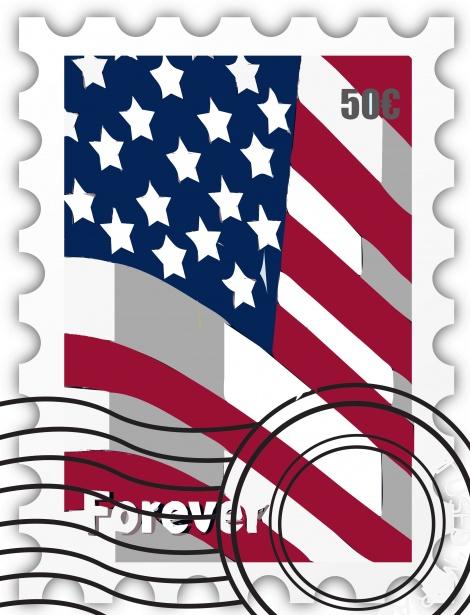 Ms. Sarah Johnson  
123 Main Street  
Oklahoma City, OK 73101
Back to Board
Thank-You Note
Writing a thank you note is a simple but important way to show appreciation. A well-written note is polite, specific, and personal. Follow these steps to write a thoughtful thank you note.
Greeting: Begin with a polite greeting and address the person by name.
Express Your Gratitude: Say thank you and mention what you are thanking them for.
Add a Personal Touch: Briefly explain why you appreciate their gift, help, or kindness.
Look Ahead: Mention about the future (if relevant).
Closing: End with a polite closing and your name.
See Example
Thank-You Note Example
Dear Aunt Lisa,
Thank you so much for the gift card! I can’t wait to use it to buy some new books. I really appreciate your thoughtfulness, and it means a lot to me. I hope to see you soon at the family reunion!
With love,Emma

Alternative closings:
Sincerely,
With love,
Best regards,
Back to Board
Employee Performance Review
As a business leader, providing constructive, balanced, and professional feedback in an employee review is essential for growth and improvement. A strong critique should highlight strengths, address areas for improvement, and provide clear, actionable suggestions.
Start with a Positive Acknowledgment- Begin by recognizing the employee’s strengths and achievements to create a positive tone.
Address Areas for Improvement with Constructive Feedback- Identify specific areas where the employee can improve, but phrase it in a way that encourages growth rather than discouragement.
Avoid vague or overly critical statements. Instead of saying, "John needs to work harder," be specific: "John could improve productivity by prioritizing tasks more effectively."
Provide Clear Examples and Solutions- Use real examples of their performance and offer actionable suggestions for improvement.
End with Encouragement and Next Steps- Reinforce their potential for success and outline expectations moving forward.
See Example
Employee Performance Review Example
Strengths:"John is a dedicated team member who consistently meets deadlines and produces high-quality work. His leadership in recent projects has been commendable, and he effectively motivates his team."
Areas for Improvement:"John could enhance his time management by organizing tasks earlier in the project cycle. Implementing a structured planning system may help reduce last-minute challenges."
Next Steps:"I encourage John to focus on early-stage planning and more open communication with team members. With these improvements, he will continue to be a valuable asset to the company."
Key Takeaways for Writing an Effective Employee Critique:
Balance praise and constructive feedback to maintain motivation.
Be specific—use real examples and avoid vague criticism.
Provide actionable solutions that guide improvement.
Encourage growth by setting clear expectations and next steps.
An effective review helps employees develop professionally while feeling valued and supported.
Back to Board
Interview Follow-Up (Email)
Sending a follow-up email after an interview shows professionalism and reinforces your interest in the position.
Subject Line: Keep it clear and professional.
Greeting: Address the recipient formally.
Express Gratitude: Thank the interviewer for their time and the opportunity to interview.
Reiterate Interest: Mention your enthusiasm for the position and highlight a key takeaway from the conversation.
Address Any Follow-Ups: If you discussed any additional information, briefly provide it here.
Ask About Next Steps: Politely inquire about the hiring timeline if it wasn’t already discussed.
Closing & Signature: End with a professional closing.
See Example
Interview Follow-Up (Email) Example
Subject Line: Thank You for the Interview – [Your Name]
Dear [Interviewer’s Name],
Thank you for taking the time to speak with me on [date] about the [position name] at [company name]. I appreciate the opportunity to learn more about the role and your team. After our discussion, I’m even more excited about the possibility of joining [company name] and contributing to [specific project, value, or goal mentioned in the interview].  Could you share any updates on the hiring process or the next steps?
Best regards,[Your Name][Your Email][Your Phone Number]
Back to Board
Make an Appointment
Prepare Before Calling: Have the necessary details ready (your availability, reason for the appointment, and any required information) and a pen and paper or a notes app ready to write down the appointment details.
Dial the Number & Greet the Receptionist (or Automated System): If a person answers, greet them politely. If there’s an automated system, listen carefully and follow the prompts to reach the right department.
State the Purpose of Your Call Clearly: If relevant, mention any preferences for dates or times.
Confirm Appointment Details
Ask About Any Requirements
Thank the Person & End the Call
Write Down the Appointment Details: Immediately note the date, time, and location to avoid forgetting. If necessary, set a reminder in your phone or calendar.
By following these steps, you’ll ensure a smooth and professional appointment scheduling experience.
See Example
Make an Appointment Example
“Hello, my name is [Your Name]. I’d like to schedule an appointment with [Doctor’s Office, Service Provider, etc.].”
“I’m available in the mornings on Monday or Wednesday. Do you have any openings on either of those days?”
“Just to confirm, my appointment is on [date] at [time], correct?”

Example questions you may need to ask:
“Is there anything I need to bring?”
“Will there be paperwork to fill out that I may want to arrive early to complete?”
“What is your cancellation policy?” (if needed)
“Thank you for your help! I’ll see you on [appointment date]. Have a great day.
Back to Board
Message to a Politician
Whether you are expressing concerns, asking for information, or advocating for a cause, your email should be clear, polite, and well-structured. 
Use a Professional Email Address
Write a Clear Subject Line: Your subject should be brief but specific.
Begin with a Proper Greeting: Use the appropriate title and last name of the politician. (If you are unsure of their title, check their official government website.)
Introduce Yourself Clearly- In the first sentence, state your name, where you are from (city and state, if needed), and why you are writing.
Be Respectful and Concise: Avoid slang, sarcasm, or demanding language.
State Your Purpose Clearly: Explain the issue or concern and why it matters to you. Provide facts or personal experiences to support your point.
Make a Specific Request: Politicians receive many emails, so be clear about what action you hope they will take.
End with a Professional Closing: Thank them for their time and consideration. Followed by your full name and contact information (if appropriate).
See Example
Message to a Politician Example
Subject: Concern About Education Funding in [Your State]
Dear Representative Smith,
My name is Sarah Lee, and I am a high school student at [School Name] in [City, State]. I am writing to express my concern about recent budget cuts to education and their impact on students and teachers in our district.
With fewer resources, many schools are struggling to provide adequate materials and support for students. As someone who values education, I believe it is important to invest in our future by ensuring schools receive proper funding.
I kindly ask for your support on Bill XYZ, which aims to allocate additional funding to public schools. Your leadership on this issue would make a meaningful difference in students’ lives.
Thank you for your time and for serving our community. I appreciate your consideration of this important issue.
Sincerely,Sarah Lee[Your Email][Your City, State]
Back to Board
Apology to a Colleague
In a workplace, misunderstandings and mistakes happen. Knowing how to write a professional and sincere apology can help maintain positive relationships and build trust. Here are steps to follow when apologizing to a coworker via email or written message.
Use a Professional Subject Line (If Emailing)- Keep it simple and clear.
Begin with a Professional Greeting- Address the coworker by name, using a respectful tone.
Acknowledge the Situation- Clearly state what you are apologizing for and take responsibility. Avoid making excuses or shifting blame.
Show Empathy and Understanding- Express that you understand how your actions may have affected them.
Offer a Solution (If Applicable)- If you can, suggest how to prevent the issue in the future.
Keep It Professional and Concise- Stick to the point without over-explaining or over-apologizing.
End on a Positive Note- Reaffirm your commitment to a good working relationship. Use a polite and professional closing.
See Example
Apology to a Colleague Example
Subject: My Apologies for the Miscommunication
Dear [Coworker’s Name],
I want to sincerely apologize for the miscommunication regarding [specific issue]. I realize that my lack of clarity may have caused frustration, and that was never my intention.
I understand that this may have made your work more challenging, and I regret any inconvenience. Moving forward, I will make sure to provide clearer updates so this does not happen again.
I appreciate your patience and professionalism. I value working with you and look forward to continuing our collaboration.
Best,[Your Name]
Back to Board
Invitation
A professional invitation should be clear, concise, and polished, whether for a meeting, event, or formal gathering.
Determine the Purpose and Details- 
Use a Professional Subject Line (If Emailing)- Make it clear and engaging.
Begin with a Proper Greeting- Address the recipient formally if needed.
Clearly State the Invitation- Open with a warm and professional invitation.
Provide Key Event Details
Date: [Day, Month, Year]
Time: [Start Time – End Time, including time zone if virtual]
Location: [Venue Name & Address / Virtual Link]
Purpose: [Brief explanation of what the event is about]
Include RSVP Information- If attendees need to RSVP, specify how and by when.
End with a Polite Closing- Express enthusiasm and appreciation.
See Example
Invitation Example
Subject: Invitation: Leadership Workshop – RSVP by April 10
Dear [Recipient’s Name],
We are pleased to invite you to our upcoming Leadership Workshop, hosted by [Organization Name]. This event will provide valuable insights on leadership strategies and offer networking opportunities with industry professionals.
Date: Thursday, April 18, 2025
Time: 10:00 AM – 2:00 PM
Location: [Venue Name, Address] (or Virtual Link: [Insert Link])
This workshop will focus on [brief event purpose]. We would love for you to join us and be part of this enriching experience.
Please RSVP by April 10 by replying to this email or registering at [Insert Link]. If you have any questions, feel free to reach out.
We look forward to seeing you there!
Best regards,[Your Name][Your Title][Your Contact Information]
Back to Board
Email Response
Responding to professional emails appropriately helps maintain clear communication, professionalism, and strong working relationships.
Read the Email Carefully – Ensure you understand the message before responding and identify any requests, deadlines, or important details.
Acknowledge the Original Email – Reference the email you are responding to so the sender knows you understand.
Provide a Clear and Concise Response – Answer any questions or provide the requested information directly and keep your response professional and to the point.
Use a Polite and Professional Tone – Maintain courtesy, even if the email requires a disagreement or clarification and avoid slang, abbreviations, or overly casual language.
End with a Professional Closing – Express appreciation or offer further assistance if needed.
Proofread Before Sending – Check for spelling, grammar, and clarity, and ensure your tone is respectful and professional.
See Example
Email Response Example
Subject: Re: Meeting Request
Dear Mr. Johnson,
Thank you for reaching out regarding the meeting. I am available on Tuesday at 2:00 PM. Please let me know if that time works for you or if an alternative would be better.
Looking forward to our discussion. Please let me know if you need any additional information before then.
Best regards,[Your Name]
Back to Board
Request for Information
When requesting information via email, it is important to be clear, polite, and professional.
Use a Professional Subject Line – Clearly state the purpose of your email in a concise way.
Begin with a Proper Greeting – Address the recipient respectfully using their name and title if known. If you do not know the name, you can use: Dear Hiring Manager or To Whom It May Concern, (use only if no other option is available)
Introduce Yourself and State Your Purpose – Briefly introduce who you are and why you are writing.
Be Clear and Specific in Your Request
Use a Polite and Professional Tone – Always be courteous and respectful. Use phrases such as:
“I would appreciate any information you can provide.”
“Thank you for your time and assistance.”
Offer a Way to Follow Up – Let the recipient know how they can reach you for further discussion.
Close Professionally – Use a polite closing statement and sign your full name.
See Example
Request for Information Example
Subject: Request for Information on Summer Internship Program
Dear Mr. Smith,
My name is Emily Carter, and I am a high school student at [School Name]. I am interested in learning more about your summer internship program and was hoping you could provide some details.
Could you please share information about the application process, eligibility requirements, and important deadlines? Additionally, if there are any upcoming information sessions, I would appreciate details on how to attend.
Thank you for your time and assistance. I look forward to your response. Please feel free to reply to this email or contact me at [Your Phone Number] if any additional information is needed.
Best regards,Emily Carter
Back to Board
Workplace Report
In the workplace, reports help organize and present important information in a clear and professional manner. Whether summarizing data, tracking progress, or providing updates, following these guidelines will ensure an effective report.
Understand the Purpose and Audience
Identify why the report is needed and who will read it (e.g., supervisor, manager, entire team).
Determine the key details your supervisor wants included.
Use a Clear and Professional Structure- Most office reports follow this structure:
Title and Date
Introduction (Write in Complete Sentences)- Briefly explain the purpose of the report and what information is included.
Main Sections (May use a Mix of Complete Sentences and Lists.)
Organize information into sections with clear headings.
Use complete sentences for explanations and important details.
Use bullet points or numbered lists for facts, data, or quick summaries.
Conclusion (Write in Complete Sentences)- Summarize key points and include next steps if necessary.
to learn when to use lists vs sentences.
Click Here
Workplace Report
Complete sentences versus lists
Use Complete Sentences When:
Introducing a topic or explaining the purpose
Summarizing a section or making recommendations
Providing analysis or explaining trends
Use Lists When:
Listing data, facts, or key points
Showing multiple steps in a process
Presenting options or categories clearly
See Example
Workplace Report Example
Employee Training Update – March 2025
Introduction:This report provides an update on the employee training sessions conducted in March. It includes participation rates, key takeaways, and areas for improvement.
Participation Overview:
90% of employees attended the required training.
The most common reason for absences was scheduling conflicts.
Key Takeaways:
Employees found the training useful, particularly the hands-on activities.
Some requested additional sessions for more in-depth learning.
Areas for Improvement:
Adjust training times to accommodate all shifts.
Provide follow-up materials for employees who missed the session.
Conclusion:Overall, the training sessions were successful, with high participation and positive feedback. Adjusting scheduling and offering additional resources will help improve future sessions.
Back to Board
Social Media
As students transition into the professional world, they need to understand that their online presence can impact their future career opportunities. Employers, coworkers, and business contacts may see their posts, comments, or likes—even years later. Here are some essential guidelines for maintaining professionalism on social media.
Think Before You Post or Comment
Before posting, ask yourself:
Would I be comfortable if my future employer saw this?
Does this reflect the kind of professional image I want to have?
Even if your accounts are private, screenshots last forever—so always assume anything you post could be shared.
Avoid Controversial Topics in Public Posts
Politics, religion, and heated debates can create tension and may affect professional opportunities.
Instead of engaging in arguments, focus on neutral or positive discussions that won’t harm your reputation.
Be Mindful of Who Can See Your Content
Even if your settings are private, mutual acquaintances (such as coworkers or future bosses) may still see your content.
Review your friends list and remove people you wouldn’t want to have access to your personal life.
Consider creating separate personal and professional accounts if needed.
Continue
Social Media
How to Respond to Negative or Controversial Comments
If someone posts something that upsets you, it’s tempting to respond emotionally. Instead, try these approaches:
Ignore:
Not every argument needs a response.
If it’s not important to your career, don’t engage.
Respond with Professionalism (If Necessary):
Keep it neutral and polite. Example: Instead of: "You’re completely wrong, and that’s ridiculous!"  Try: "I understand your perspective, and I appreciate the discussion. Let's agree to disagree."
Move It to a Private Conversation:
If you need to respond, message the person privately instead of arguing publicly. Example: "I’d be happy to chat about this privately if you’d like."
Set Boundaries & Report If Needed:
If someone is harassing or being inappropriate, block, mute, or report them instead of escalating the situation.
Continue
Social Media
Keep personal and professional life separate
If using social media professionally, keep posts positive, inspiring, and informative.
If using social media personally, adjust your privacy settings and limit what professional contacts can see.
Use social media to build positive reputation
Instead of posting controversial or negative content, focus on:
Sharing accomplishments (school, work, volunteer experiences, etc.)
Posting positive or educational content
Engaging in professional networking (LinkedIn, industry discussions, etc.)
Supporting causes in a professional and respectful manner

Final Thought: Social Media is your Digital Resume
Your online presence is a reflection of you. Always post and comment as if a future boss, coworker, or client is watching—because they probably are.
Back to Board